Chapter 23
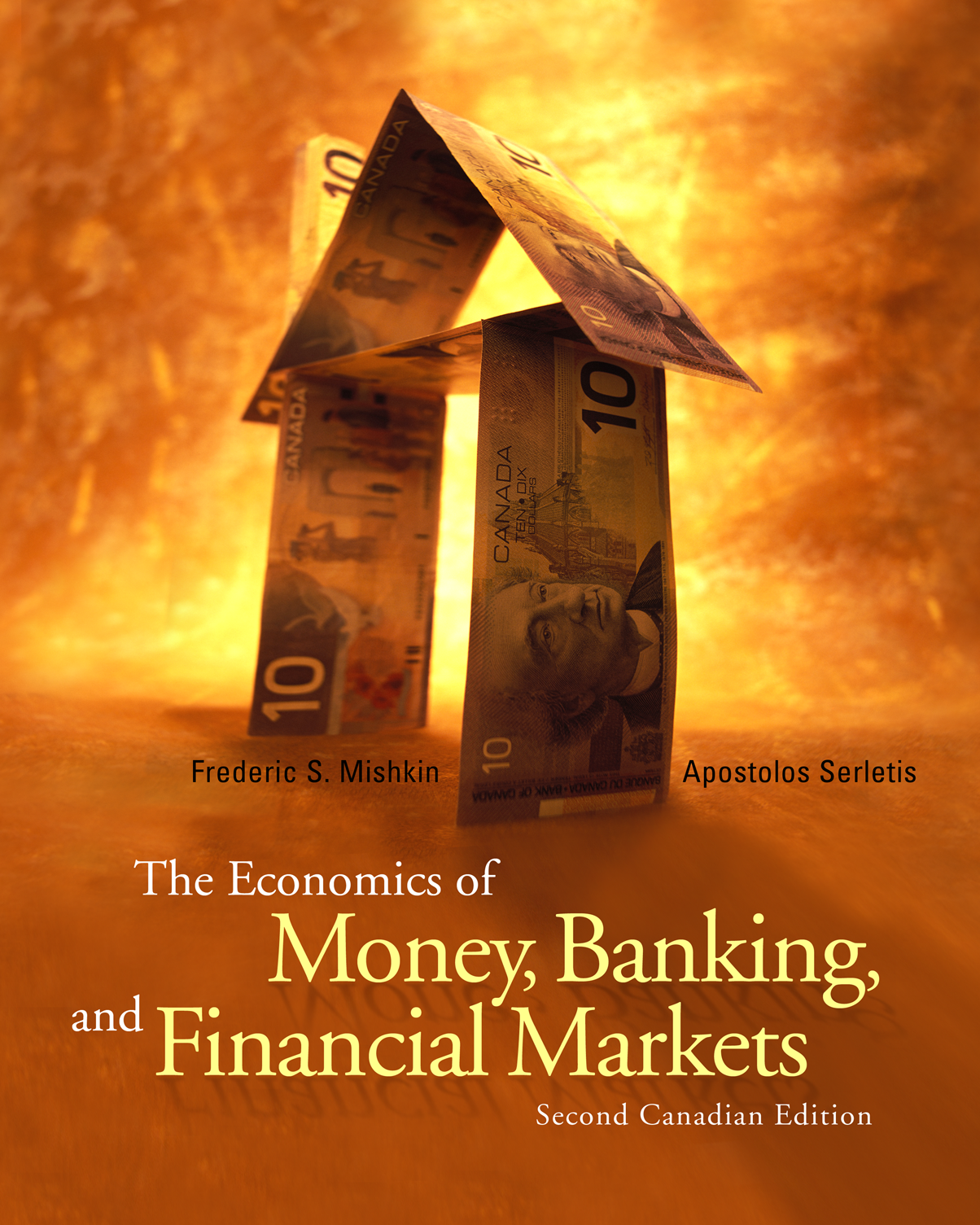 The Keynesian Framework and the ISLM Model
© 2005 Pearson Education Canada Inc.
Determination of Output
Keynesian ISLM Model assumes price level is fixed
Aggregate Demand
Yad = C + I + G + NX
Equilibrium
Y = Yad
Consumption Function
C = a + (mpc  YD)
Investment
1.	Fixed investment
2.	Inventory investment
Only planned investment is included in Yad
23-2
© 2005 Pearson Education Canada Inc.
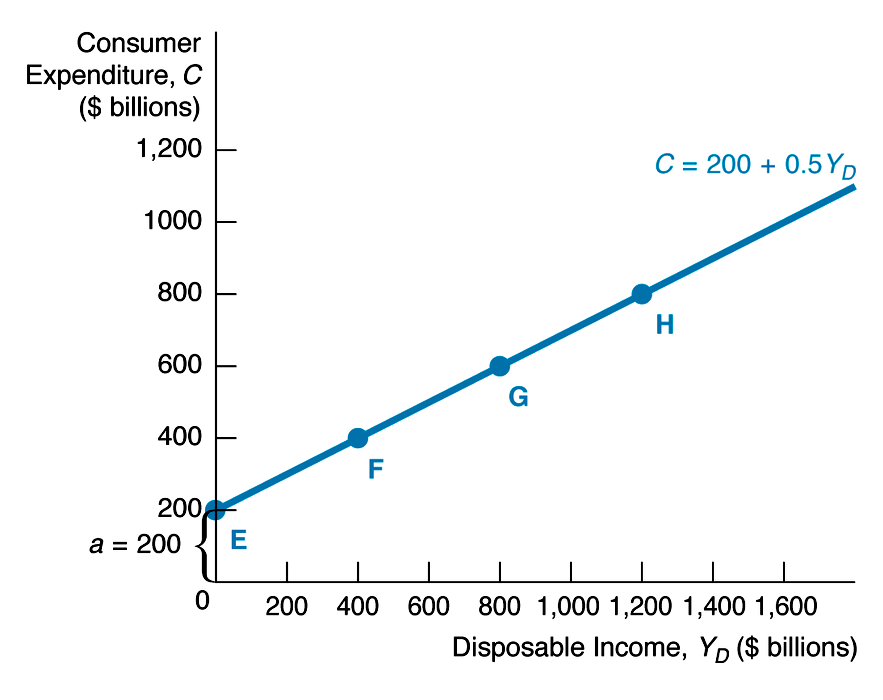 Consumption  Function
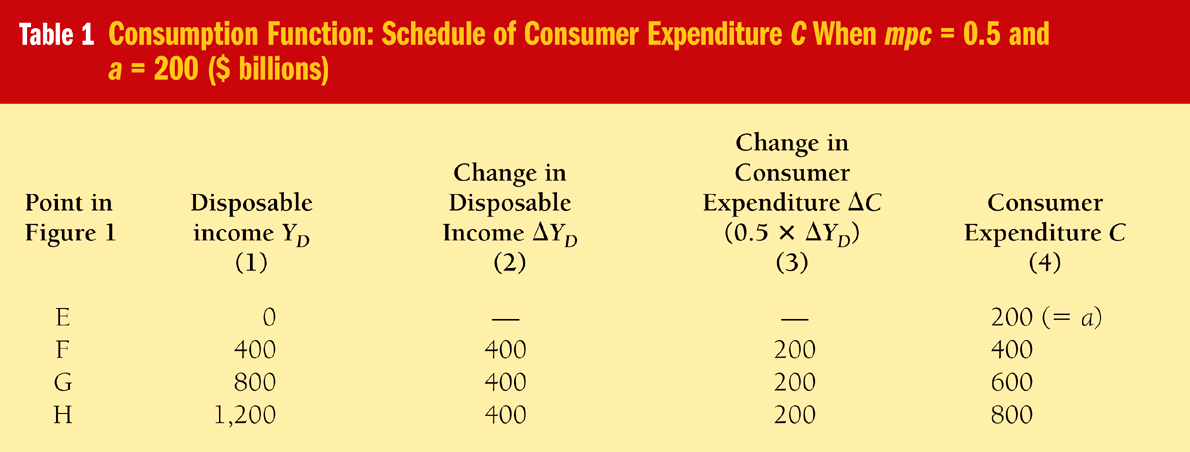 23-3
© 2005 Pearson Education Canada Inc.
Keynesian Cross Diagram
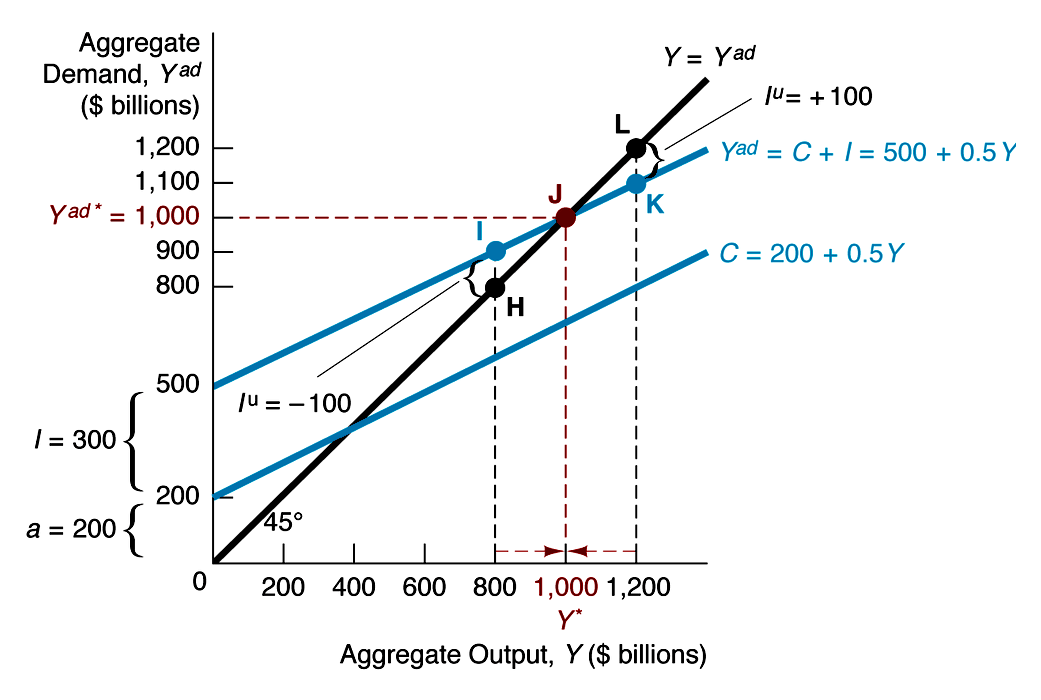 Assume G = 0, NX = 0, T = 0
Yad = C + I = 200 + .5Y + 300 = 500 + .5Y
Equilibrium:
1.	When Y > Y*, Iu > 0  Y  to Y*
2.	When Y < Y*, Iu < 0  Y  to Y*
23-4
Expenditure Multiplier
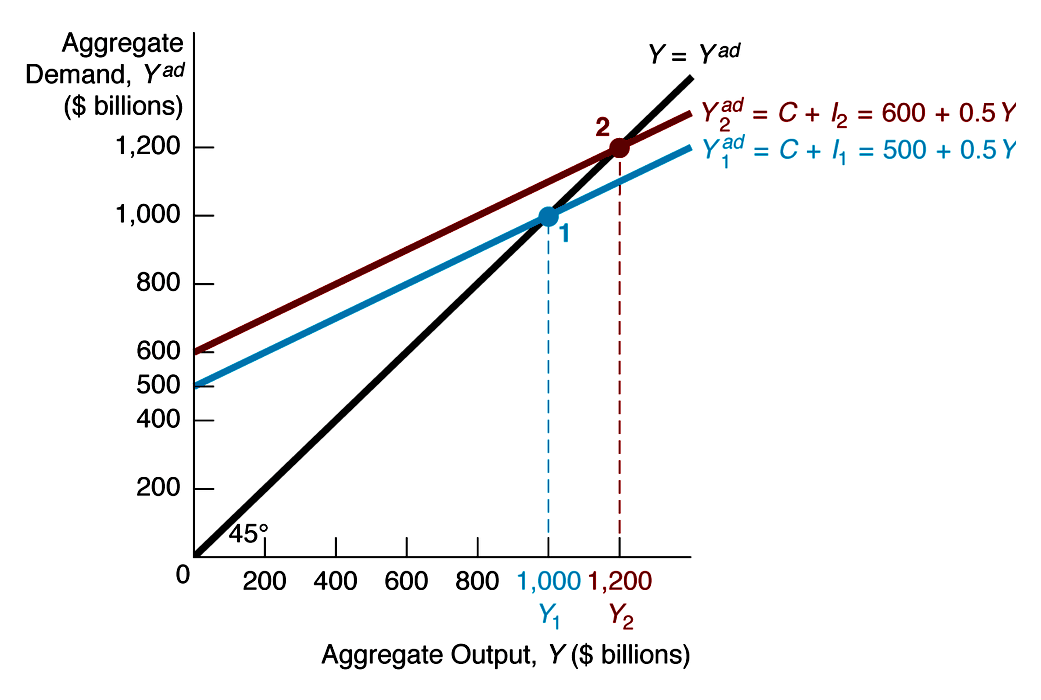 © 2005 Pearson Education Canada Inc.
23-5
Analysis of Figure 3: Expenditure Multiplier
I = + 100  Y/I = 200/100 = 2
		1
Y = (a + I) 	
		1 – mpc
A = a + I = autonomous spending
Conclusions:
1.	Expenditure multiplier = Y/A = 1/(1 – mpc)	whether change in A is due to change in a or I
2.	Animal spirits change A
© 2005 Pearson Education Canada Inc.
23-6
The Great Depression and the Collapse of Investment
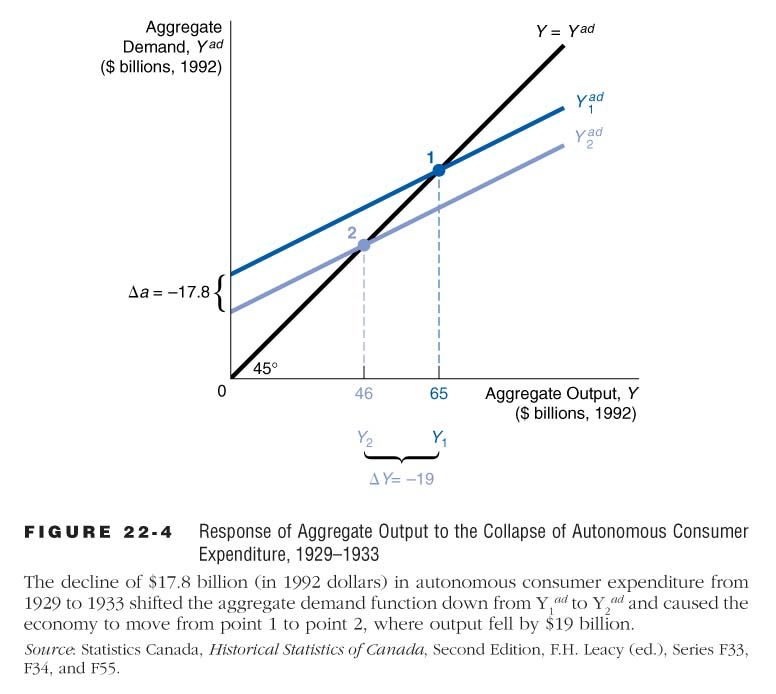 © 2005 Pearson Education Canada Inc.
23-7
Role of Government
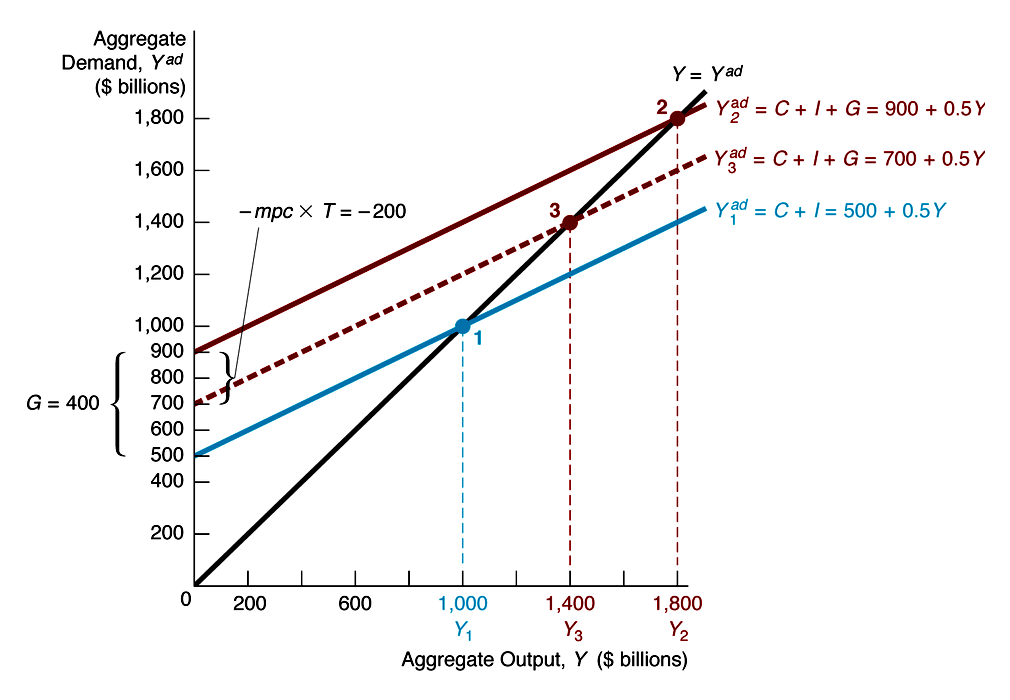 © 2005 Pearson Education Canada Inc.
23-8
Analysis of Figure 23-5: Role of Government
G = + 400,  T = + 400
1.	With no G and T, Yd = C + I = 500 + mpc Y = 500 + .5Y, Y1 = 1000
2.	With G, Y= C + I + G = 900 + .5Y, Y2 = 1800
3.	With G and T, Yd = 900 + mpc  Y – mpc T = 700 + .5Y, Y3 = 1400
Conclusions:
1.	G  Y ; T  Y 
2.	G = T = + 400, Y  400
© 2005 Pearson Education Canada Inc.
23-9
Role of International Trade
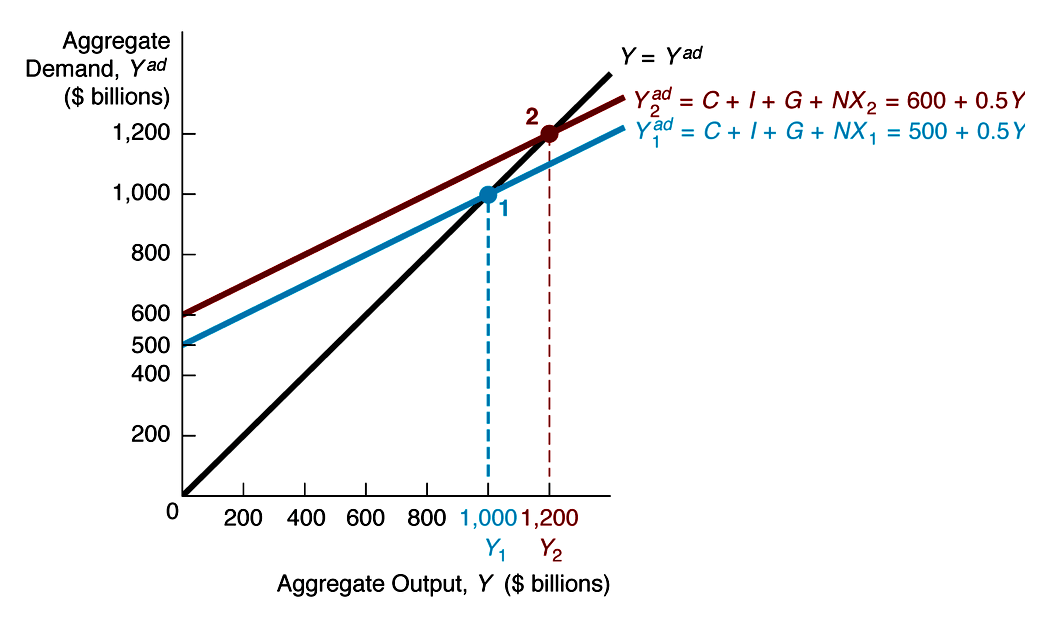 NX = +100,
Y/NX	= 200/100 = 2 	= 1/(1 – mpc) = 1/(1 – .5)
© 2005 Pearson Education Canada Inc.
23-10
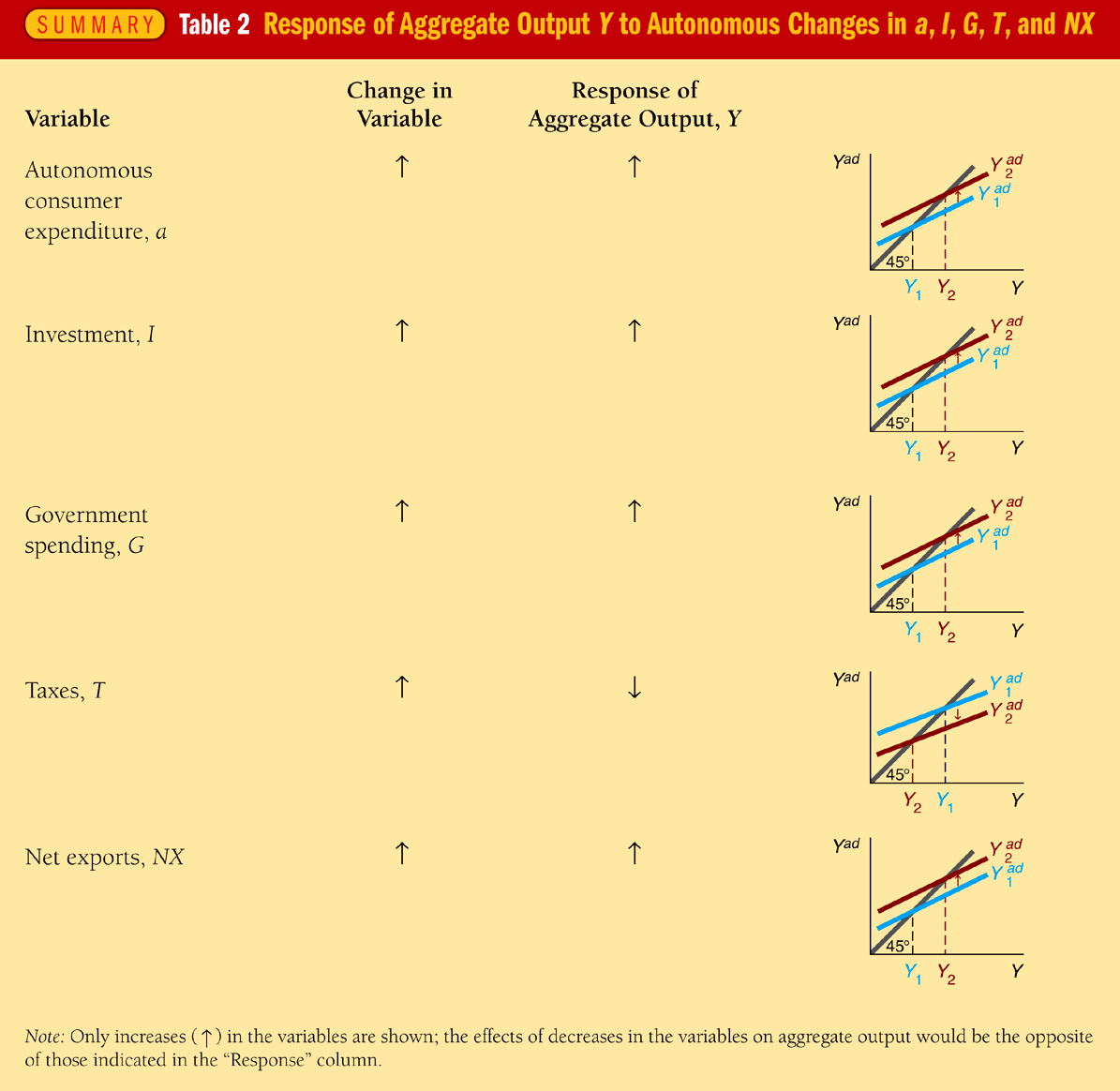 Summary: Factors that Affect Y
© 2005 Pearson Education Canada Inc.
23-11
IS Curve
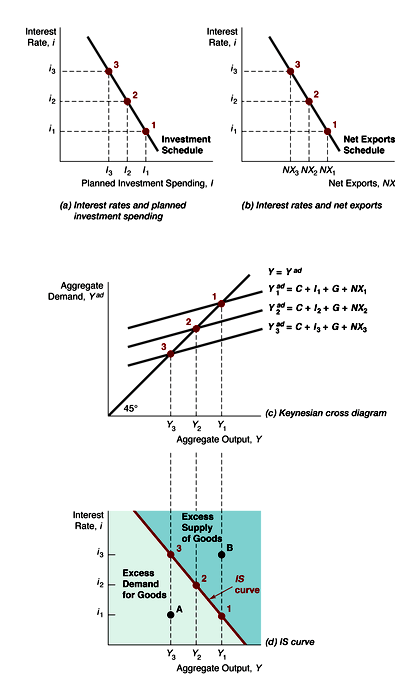 IS curve
1.	i  I  NX , Yad , Y 
	Points 1, 2, 3 in figure
2.	Right of IS: Y > Yad  Y  to IS
	Left of IS: Y < Yad  Y  to IS
23-12
© 2005 Pearson Education Canada Inc.
LM Curve
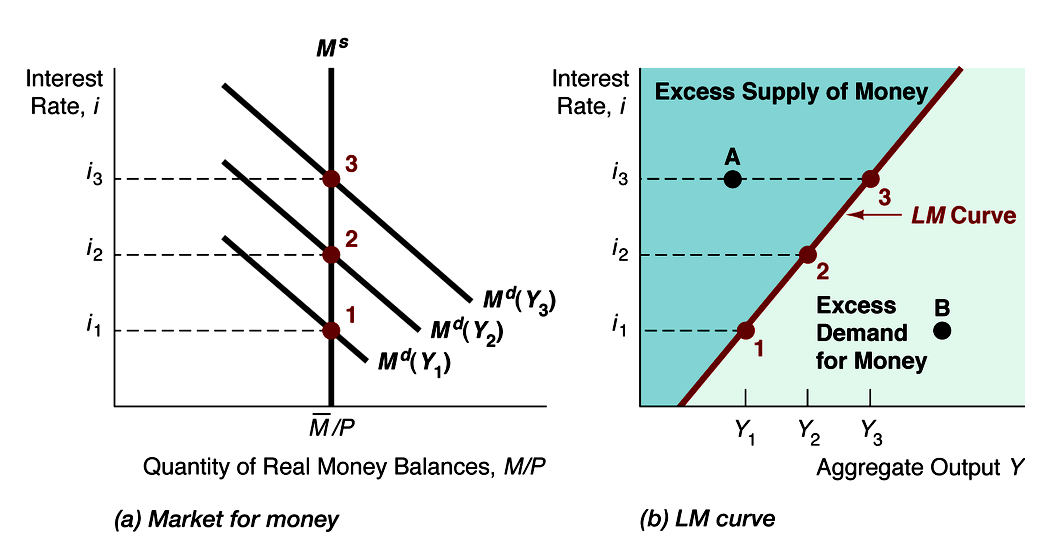 LM curve
1.	Y , Md , i 	Points 1, 2, 3 in figure
2.	Right of LM: excess Md, i  to LM	Left of LM : excess Ms, i  to LM
23-13
© 2005 Pearson Education Canada Inc.
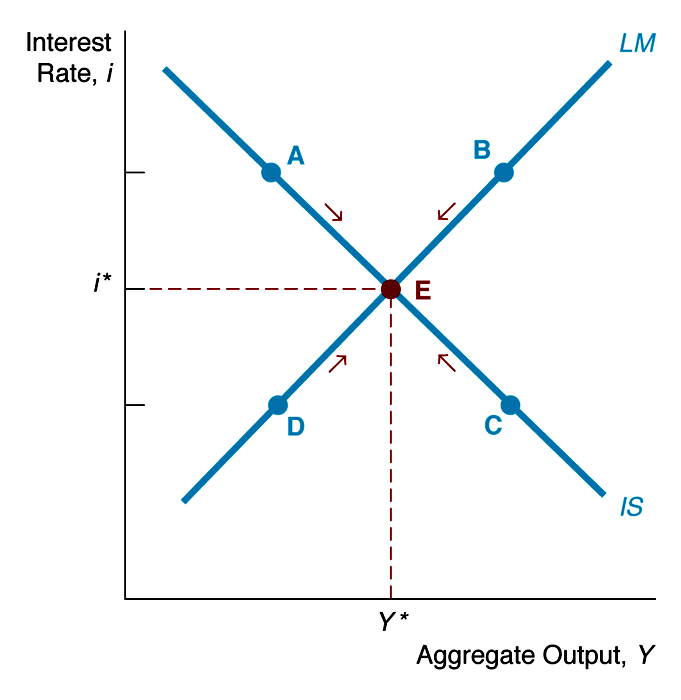 ISLM Model
Point E, equilibrium where Y = Yad (IS) and Md = M s (LM )
At other points like A, B, C, D, one of two markets is not in equilibrium and arrows mark movement towards point E
© 2005 Pearson Education Canada Inc.
23-14